Les bibliothèques et le développement durable
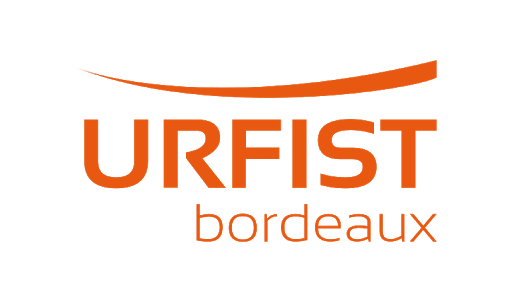 Accueil
Raphaëlle Bats
Co-responsable Urfist de Bordeaux, U. Bordeaux.

Membre de l’International Advocacy Program, IFLA
Pilote du groupe de travail « Agenda 2030 et bibliothèques françaises »

rbats.pro@gmail.com
Raphaelle.bats@u-bordeaux.fr

Twitter : @knitandb
Bonjour !
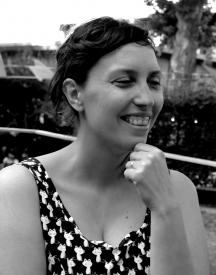 Objectifs de l’atelier
Comprendre ce que recouvre le terme de développement durable

Utiliser l’Agenda 2030 pour construire une stratégie de développement durable

Sensibiliser le public au développement durable
Développement durable, transition, changement climatique, résilience :
Comprendre ce que recouvre le terme de développement durable
Sondage
Quels termes utilisez-vous dans vos documents stratégiques ?
Un peu de vocabulaire
Anthropocène
Écologie
Environnement 

 
v
Changement global
Changement climatique
Réorientation
Développement durable et ODD
Transition écologique
Atténuation / Adaptation
Les Objectifs de Développement Devenir Durable
Esprit critique !
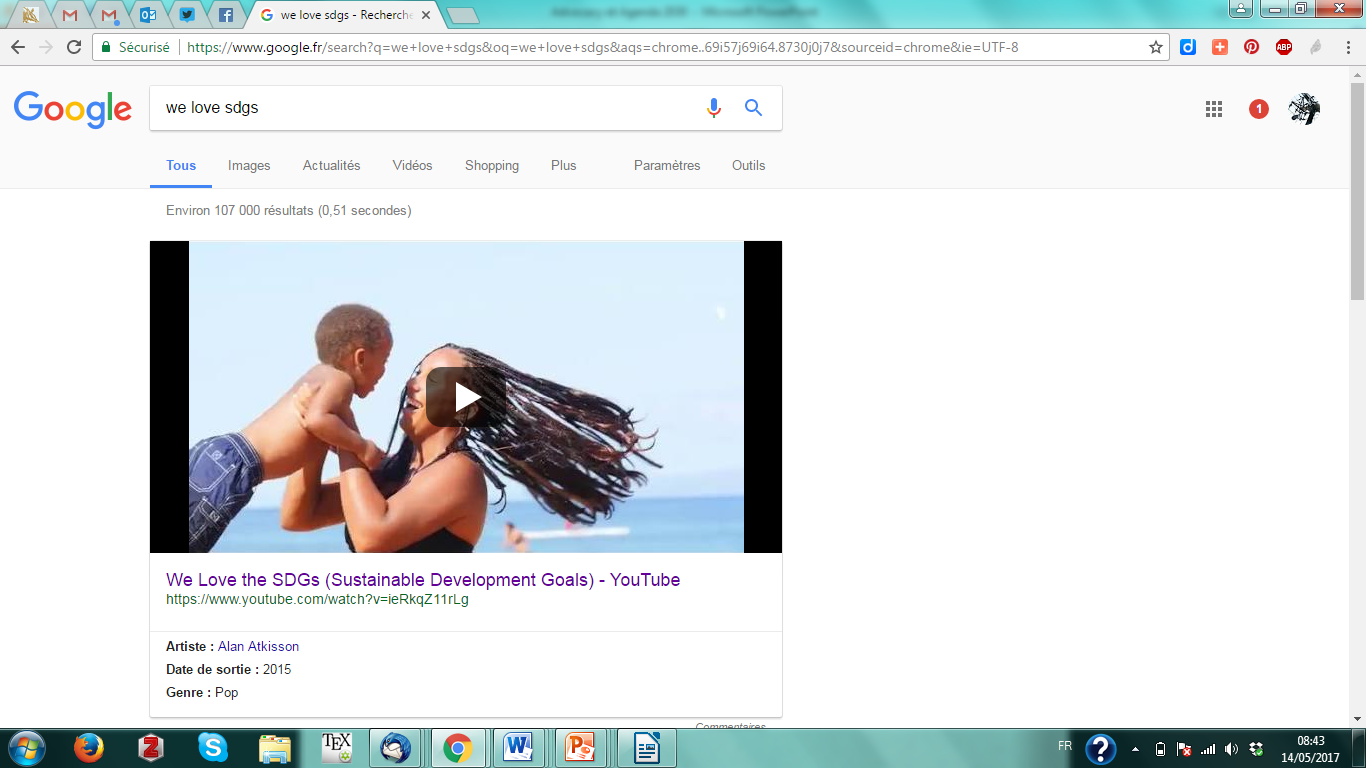 We love SDG’s ! 

https://www.youtube.com/watch?v=ieRkqZ11rLg
L’agenda 2030, un cadre d’action en matière de développement durable
Utiliser l’Agenda 2030 pour construire une stratégie de développement durable
Sondage chat
Quel est votre niveau de familiarité avec l’Agenda 2030 ?
L’Agenda 2030
Enjeux
Avoir un langage commun au niveau international et au niveau national
Avoir un outil facile à prendre en main au niveau individuel et collectif
L’Agenda 2030 : un outil d’évaluation ?
L’Agenda 2030
L’ONU
193 pays en 2015 (New York)
 
Les objectifs de développement durable (ODD) ou sustainable development goals (SDG)
L’Agenda 2030 est organisé en 17 objectifs : 
http://www.un.org/sustainabledevelopment/fr/objectifs-de-developpement-durable/
Les Agendas 21, les OMD  
L’ONU 
173 pays en 1992 (Rio)
189 pays en 2000 (New York)

Engagement pour le développement durable :
27 principes pour l’agenda 21
8 objectifs du millénaire
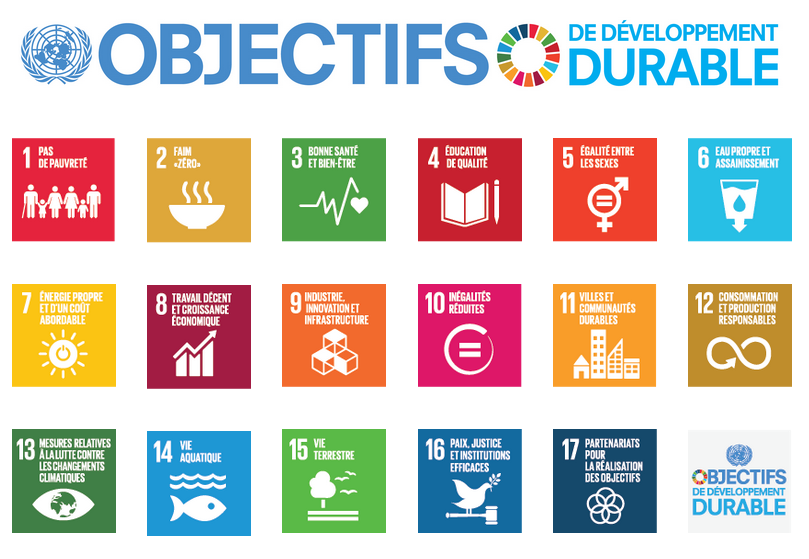 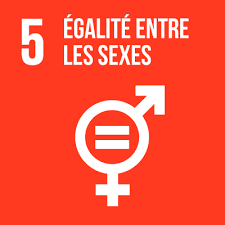 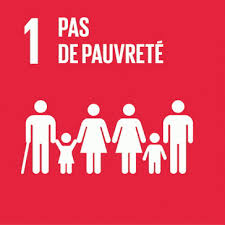 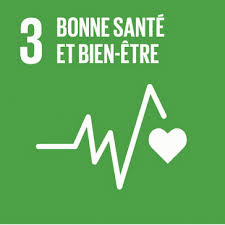 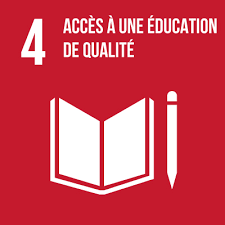 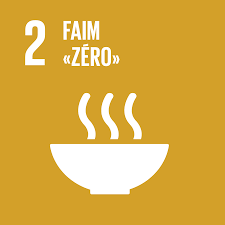 ODD primaires
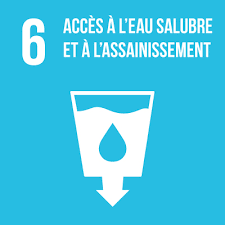 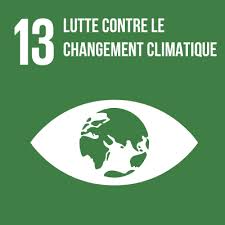 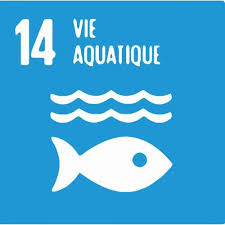 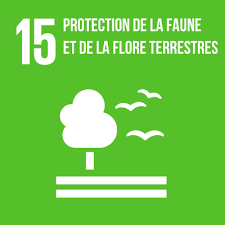 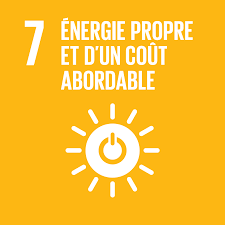 ODD environnementaux
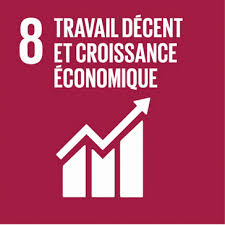 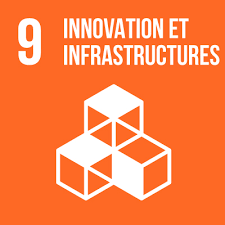 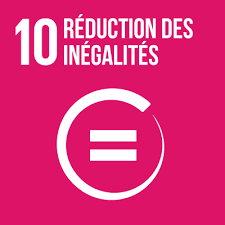 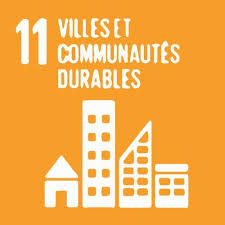 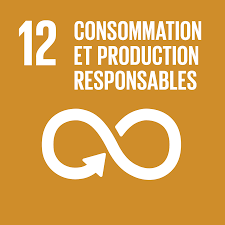 ODD Socio-économiques
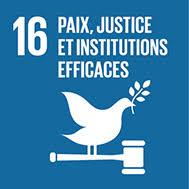 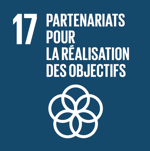 ODD politiques
Exercice
A votre avis, où sont les bibliothèques dans l’Agenda 2030 ?
La mise en oeuvre dans les pays
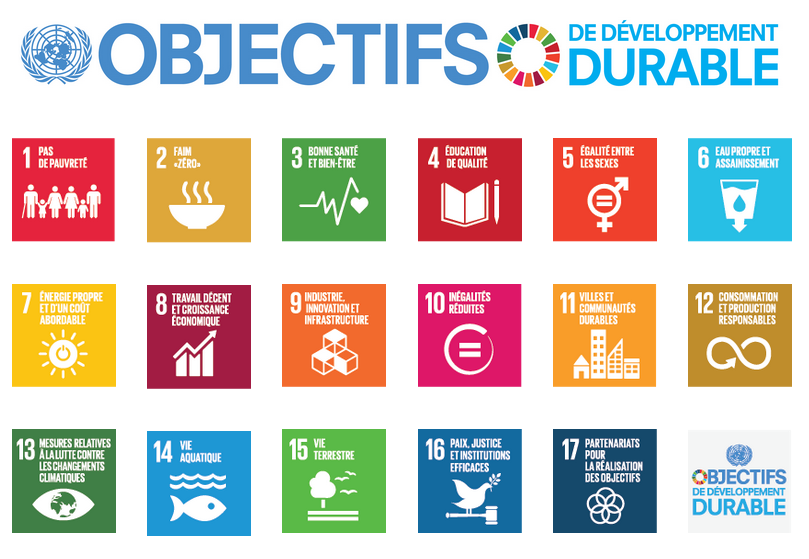 Interdépendance des ODD

1 même agenda pour les 193 pays

Des feuilles de route nationales
Travail à mener pour adapter les ODD et leurs cibles à chaque acteur et à son territoire.
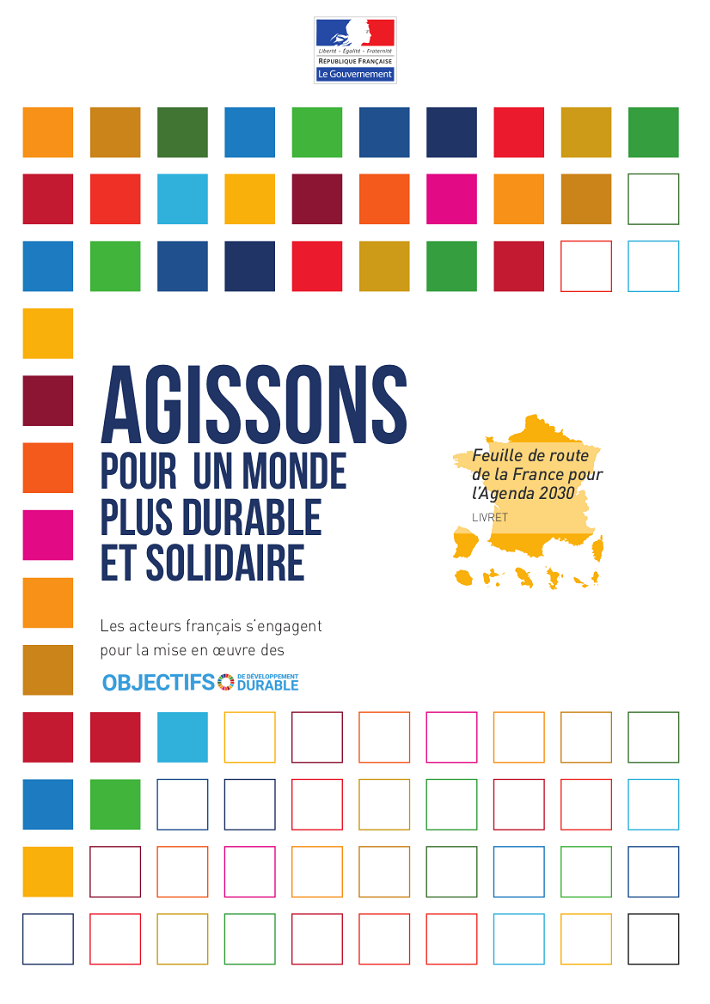 La feuille de route de la France
Publiée en septembre 2020 : https://www.agenda-2030.fr/feuille-de-route-de-la-France-pour-l-Agenda-2030


Travail collectif : 
interministériel + grands acteurs (éducation, recherche, entreprises, etc.) + société civile. Depuis création du comité Agenda 2030 pour organisé la SDD.
Bibliothèques : citation p.13
[Speaker Notes: 1/ Agenda 2030 : de quoi s'agit-il ? 7 minutes
Agenda 2030 et Développement durable : qui, quand, quoi
la suite des agendas 21 
les 17 objectifs 
agenda 2030 et advocacy : quel lien ?action territoriale et bibliothèques : développement durable /développement local : impact des bibliothèques sur le territoire, bibliothèques actrices du développement...]
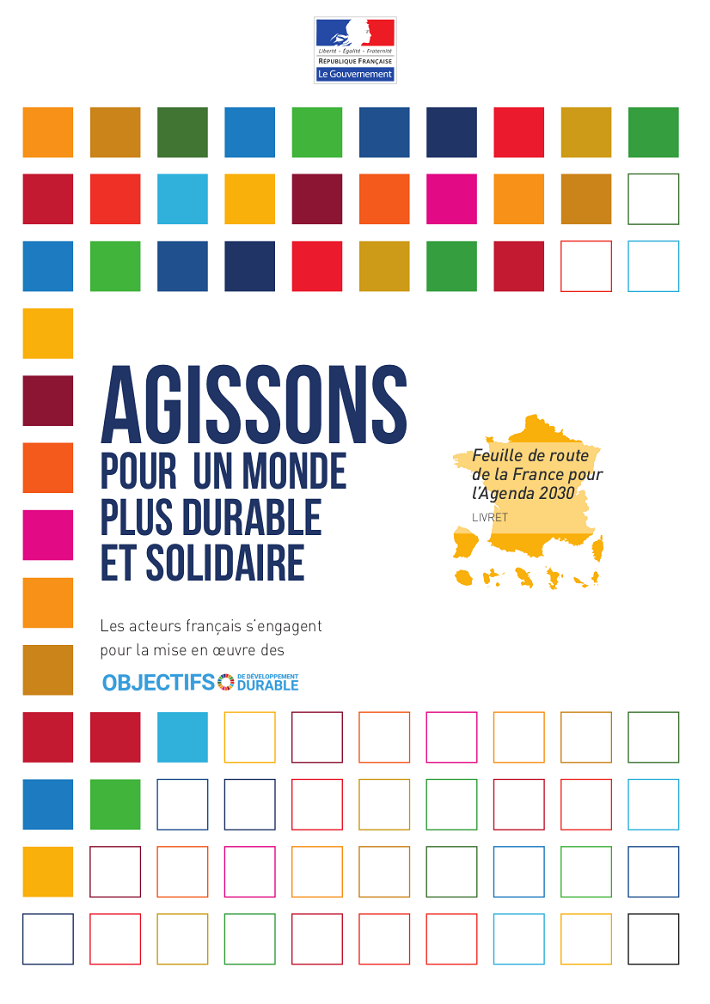 La feuille de route de la France
Enjeu 1 - Agir pour une transition juste, en luttant contre toutes les discriminations et inégalités et en garantissant les mêmes droits, opportunités et libertés à toutes et à tous

Enjeu 2 - Transformer les modèles de sociétés par la sobriété carbone et l’économie des ressources naturelles, pour agir en faveur du climat, de la planète et de sa biodiversité

Enjeu 3 - S’appuyer sur l’éducation et la formation tout au long de la vie, pour permettre une évolution des comportements et modes de vie adaptés au monde à construire et aux défis du développement durable

Enjeu 4 - Agir pour la santé et le bien-être de toutes et tous, notamment via une alimentation et une agriculture saines et durables

Enjeu 5 - Rendre effective la participation citoyenne à l’atteinte des ODD, et concrétiser la transformation des pratiques à travers le renforcement de l’expérimentation et de l’innovation territoriale

Enjeu 6 - Œuvrer au plan européen et international en faveur de la transformation durable des sociétés, de la paix et de la solidarité
[Speaker Notes: 1/ Agenda 2030 : de quoi s'agit-il ? 7 minutes
Agenda 2030 et Développement durable : qui, quand, quoi
la suite des agendas 21 
les 17 objectifs 
agenda 2030 et advocacy : quel lien ?action territoriale et bibliothèques : développement durable /développement local : impact des bibliothèques sur le territoire, bibliothèques actrices du développement...]
Exercice
A votre avis, où sont les bibliothèques ?
L’Agenda 2030 dans un cadre territorial
Enjeux 
S’intégrer dans les politiques publiques DD
Faire reconnaître le rôle de la bibliothèque
L’Agenda 2030 comme outil de pilotage et d’évaluation
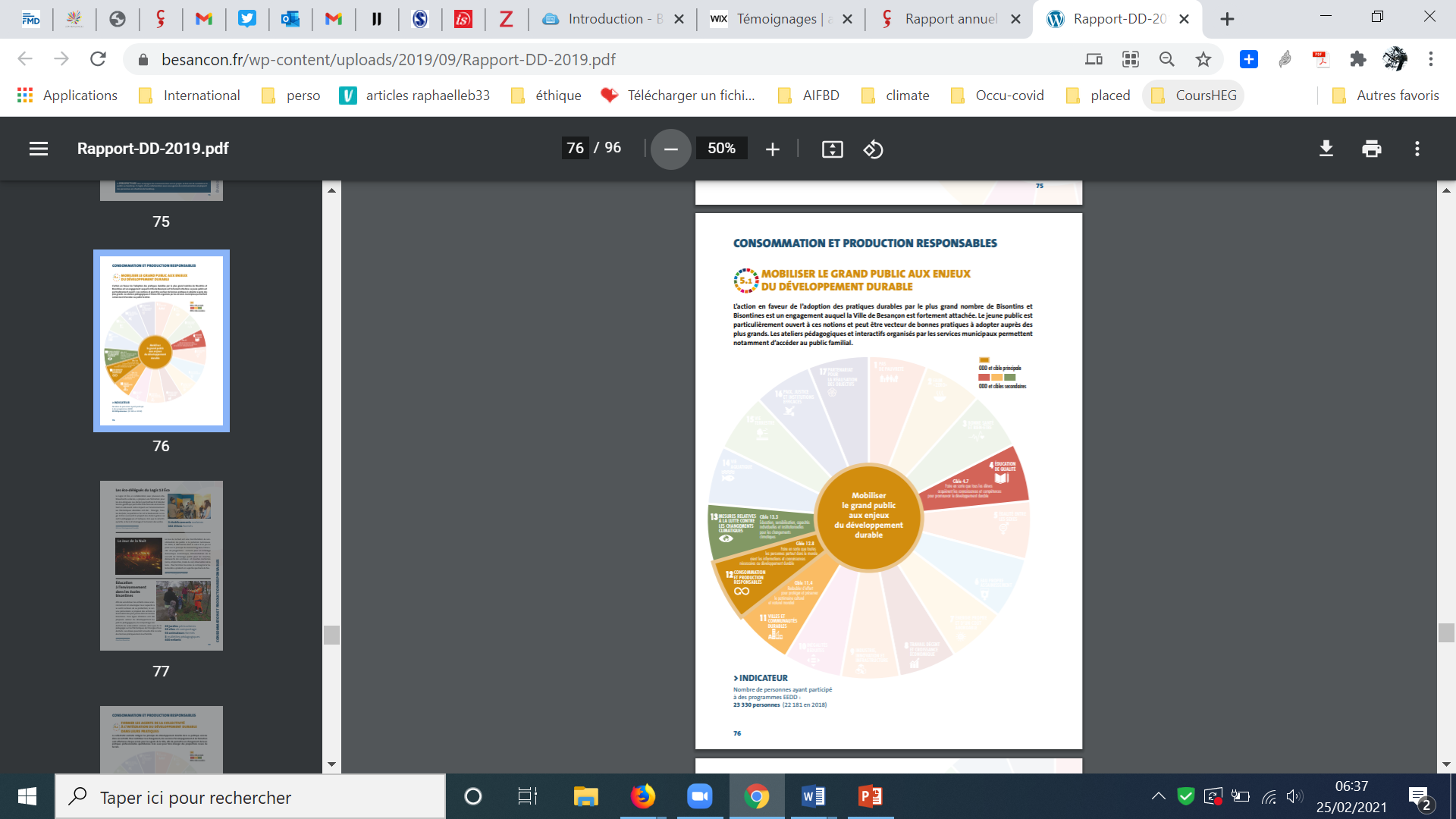 Le rapport annuel Développement durable de Besançon : https://www.besancon.fr/actualite/rapport-annuel-developpement-durable/
https://www.besancon.fr/wp-content/uploads/2019/09/Rapport-DD-2019.pdf

Ils pointent les actions réalisées pour chaque ODD.
Les bibliothèques : citation p.93.
[Speaker Notes: 1/ Agenda 2030 : de quoi s'agit-il ? 7 minutes
Agenda 2030 et Développement durable : qui, quand, quoi
la suite des agendas 21 
les 17 objectifs 
agenda 2030 et advocacy : quel lien ?action territoriale et bibliothèques : développement durable /développement local : impact des bibliothèques sur le territoire, bibliothèques actrices du développement...]
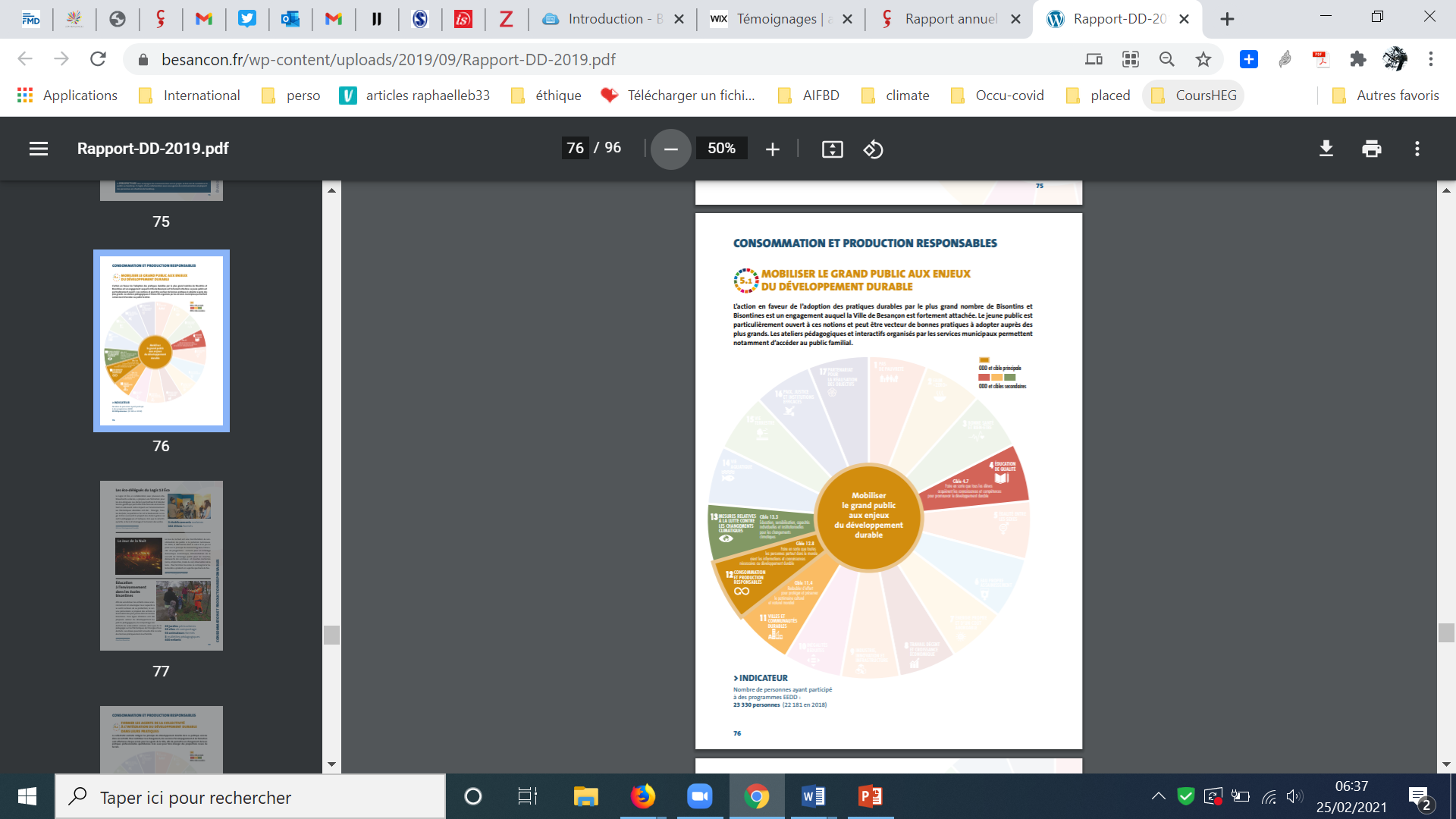 Le rapport de Besançon
5 axes :
Changement climatique 
Biodiversité, milieux naturels et ressources 
Cohésion sociale et solidarité
Épanouissement des êtres humains
Consommation et production responsables
[Speaker Notes: 1/ Agenda 2030 : de quoi s'agit-il ? 7 minutes
Agenda 2030 et Développement durable : qui, quand, quoi
la suite des agendas 21 
les 17 objectifs 
agenda 2030 et advocacy : quel lien ?action territoriale et bibliothèques : développement durable /développement local : impact des bibliothèques sur le territoire, bibliothèques actrices du développement...]
L’Agenda 2030 comme outil de pilotage et d’évaluation
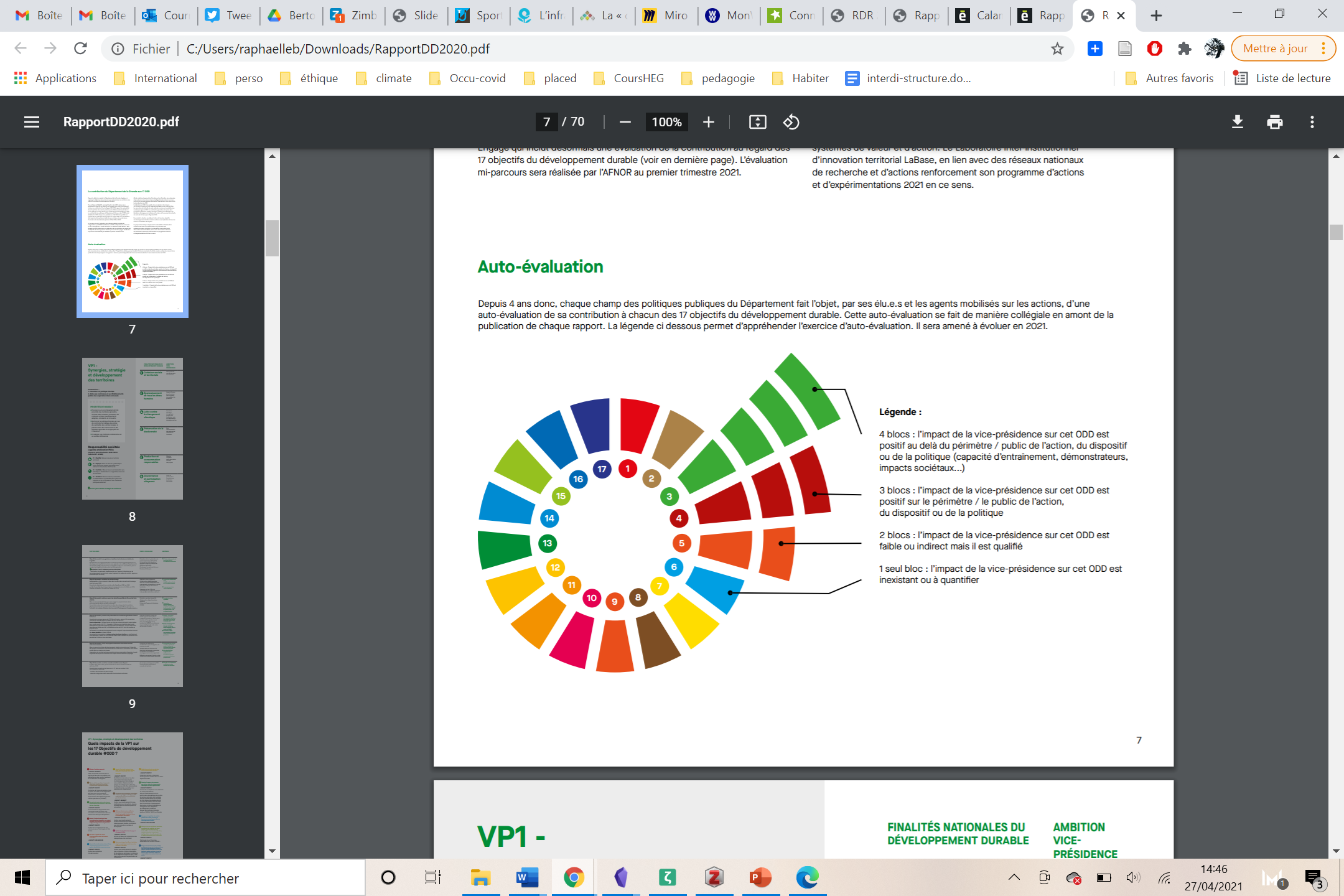 Le rapport de redevabilité du conseil départemental de Gironde : https://fr.calameo.com/read/002827733d454b92f028c

Ils vérifient l’impact de leurs actions départementales sur tous les ODD
Les bibliothèques
[Speaker Notes: 1/ Agenda 2030 : de quoi s'agit-il ? 7 minutes
Agenda 2030 et Développement durable : qui, quand, quoi
la suite des agendas 21 
les 17 objectifs 
agenda 2030 et advocacy : quel lien ?action territoriale et bibliothèques : développement durable /développement local : impact des bibliothèques sur le territoire, bibliothèques actrices du développement...]
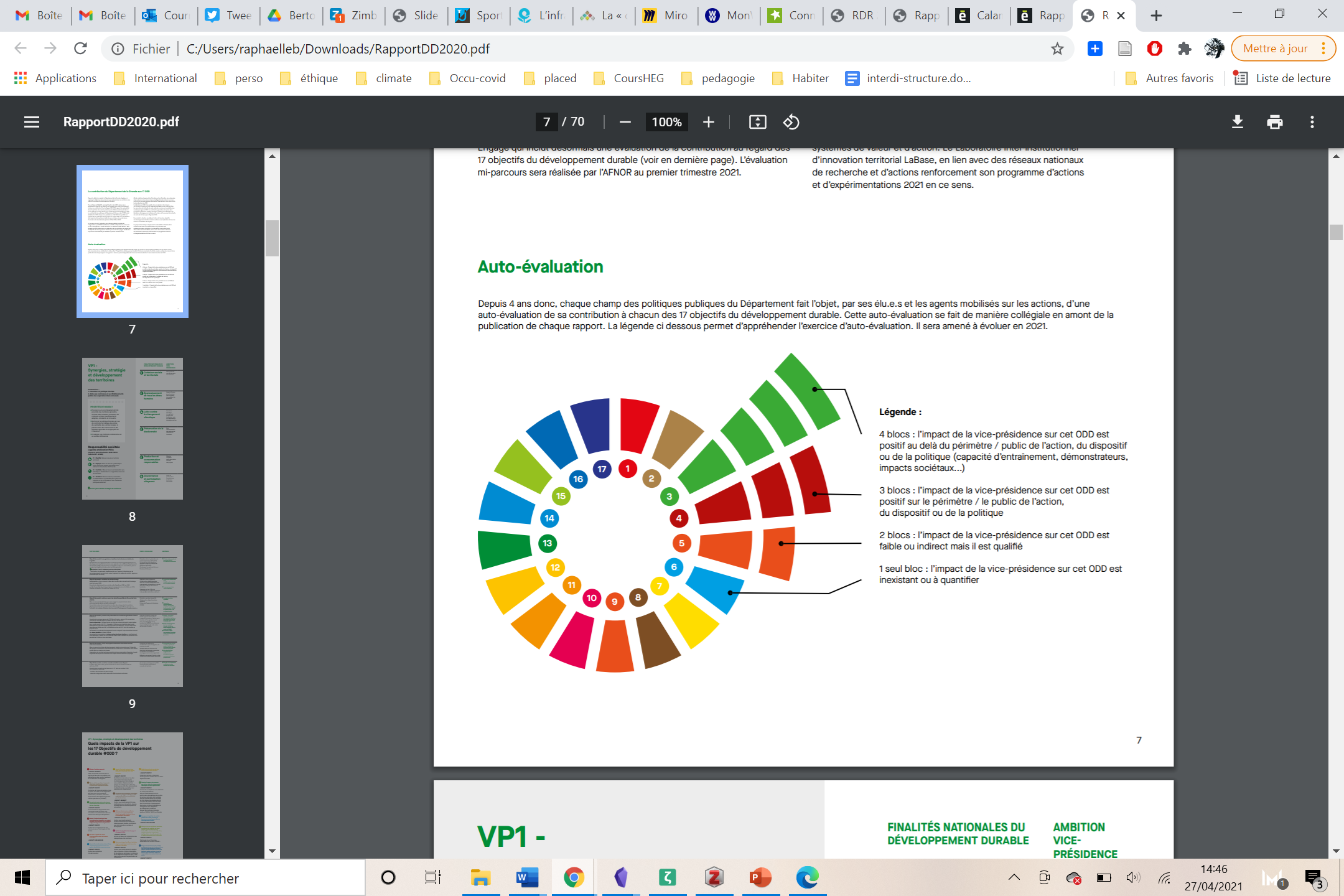 Conseil départementale de Gironde
Cohésion sociale et territoriale
Épanouissement de tous les êtres humains
Lutte contre le changement climatique
Préservation de la biodiversité
Production et consommation responsables
Gouvernance et participation citoyenne
[Speaker Notes: 1/ Agenda 2030 : de quoi s'agit-il ? 7 minutes
Agenda 2030 et Développement durable : qui, quand, quoi
la suite des agendas 21 
les 17 objectifs 
agenda 2030 et advocacy : quel lien ?action territoriale et bibliothèques : développement durable /développement local : impact des bibliothèques sur le territoire, bibliothèques actrices du développement...]
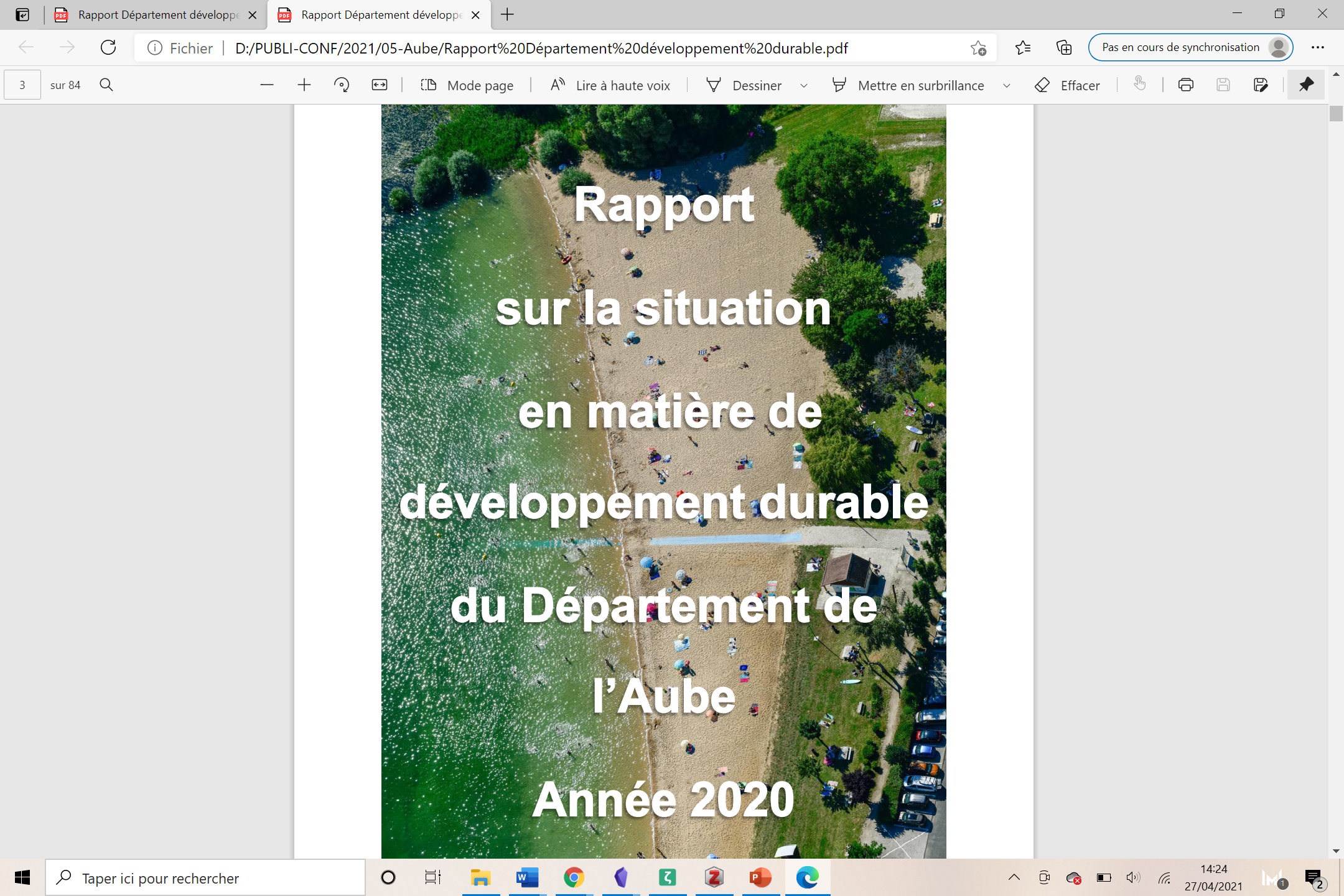 L’Agenda 2030 comme outil de pilotage et d’évaluation
Le rapport DD du Conseil Départementale de l’Aube.

L’organisation du plan d’action du département ODD par ODD (et non l’inverse).
Et les bibliothèques ? L’information ? La culture ?
[Speaker Notes: 1/ Agenda 2030 : de quoi s'agit-il ? 7 minutes
Agenda 2030 et Développement durable : qui, quand, quoi
la suite des agendas 21 
les 17 objectifs 
agenda 2030 et advocacy : quel lien ?action territoriale et bibliothèques : développement durable /développement local : impact des bibliothèques sur le territoire, bibliothèques actrices du développement...]
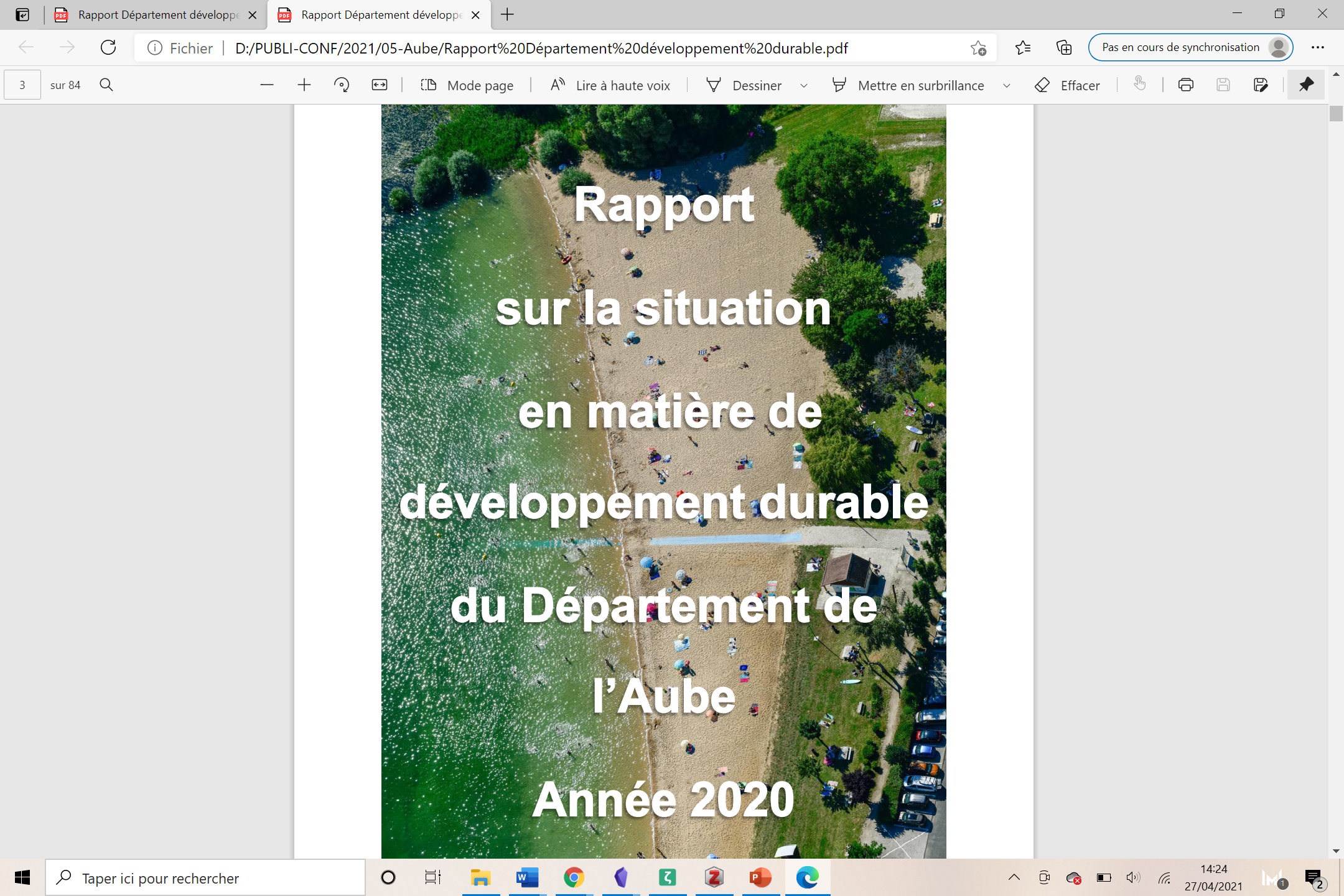 Conseil départementale de l’Aube
4 priorités pour l’Aube, plan d’action 2018

Aménagement et attractivité du territoire ;
Solidarités territoriales ;
Solidarités humaines ;
Pertinence et efficacité de l’action publique.
[Speaker Notes: 1/ Agenda 2030 : de quoi s'agit-il ? 7 minutes
Agenda 2030 et Développement durable : qui, quand, quoi
la suite des agendas 21 
les 17 objectifs 
agenda 2030 et advocacy : quel lien ?action territoriale et bibliothèques : développement durable /développement local : impact des bibliothèques sur le territoire, bibliothèques actrices du développement...]
Exercice
En groupe, 
Définissez les 3 ODD sur lesquels les bibliothèques (en général) devraient travailler en 2021.
Pourquoi ?

Voir la fiche d’exercice à remplir
L’exercice dure 8 minutes en groupe.
L’Agenda 2030 et les bibliothèques
Enjeux
Trouver sa place dans l’Agenda 2030
Utiliser l’Agenda 2030
Les bibliothèques et le DD
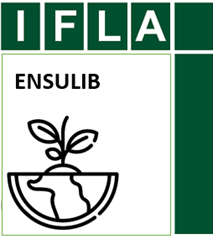 Les bibliothèques vertes
Un groupe d’intérêt spécial à l’IFLA : 
https://www.ifla.org/about-environmental-sustainability-and-libraries

Des ouvrages, conférences, un prix, etc. 

Green Library Award : 
https://www.ifla.org/node/10159
Avant l’Agenda 2030 : Les bibliothèques et l’Agenda 21
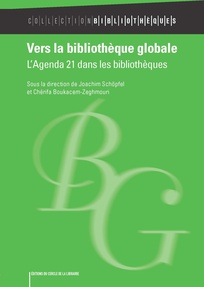 Joachim Schöpfel et et Jean-Pierre Vosgin (2014) : https://www.cairn.info/vers-la-bibliotheque-globale--9782765414216.htm

En s’appuyant sur l’Agenda 21, évaluation de l’engagement des bibliothèques : 
Performance sociale : amélioration de la qualité de vie des agents de la bibliothèque
Performance sociétale : amélioration de la qualité de vie dans la société
Performance écologique : protection de l’environnement naturel
Performance commerciale : développement du secteur d’activité : innovation, etc.
Performance économiques : les activités liées aux questions économiques : marchés, etc.
Les bibliothèques et l’Agenda 2030
De l’écologie au changement global // De l’écologie à l’advocacy

La déclaration de Lyon :  https://www.lyondeclaration.org/content/pages/lyon-declaration-fr.pdf

L’IFLA International Advocacy Program : https://www.ifla.org/ldp/iap
International Advocacy Program
Formation, 2016 : 5 régions (Afrique, Asie, LAC, Europe, Moyen-Orient), 10 pays par région et 2 personnes par pays. En France : Patrick Megel (BM Martigues, ABF PACA, boursier Cfibd) et Raphaëlle Bats (Enssib, Cfibd).
Séminaire 2018 : le séminaire IFLA à New-York (30 bibliothécaires) pour rencontrer des ambassadeurs à l’ONU

Objectifs : 
Faciliter la mise en place par les bibliothèques de campagnes d’advocacy/plaidoyer prenant appui sur l’agenda 2030
Faire du lobbying auprès de l’ONU pour transformer l’Agenda 2030

France : 
Création d’un groupe de travail national. 
Mission : sensibiliser, encourager, convaincre
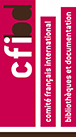 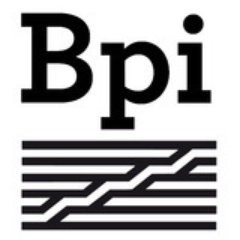 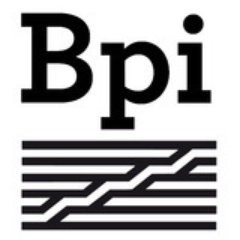 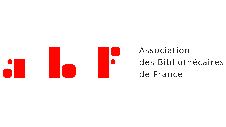 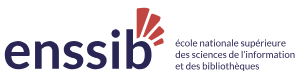 OBJECTIF 3 : Permettre à tous de vivre en bonne santé et promouvoir le bien-être de tous à tout âge

Les bibliothèques soutiennent cet objectif en fournissant … 

la recherche dans les bibliothèques médicales et hospitalières qui soutient l’éducation et améliore la pratique médicale pour professionnels de la santé 

l’accès public à l’information sur la santé et le bien-être dans les bibliothèques publiques, ce qui aide les individus et les familles à rester en bonne santé
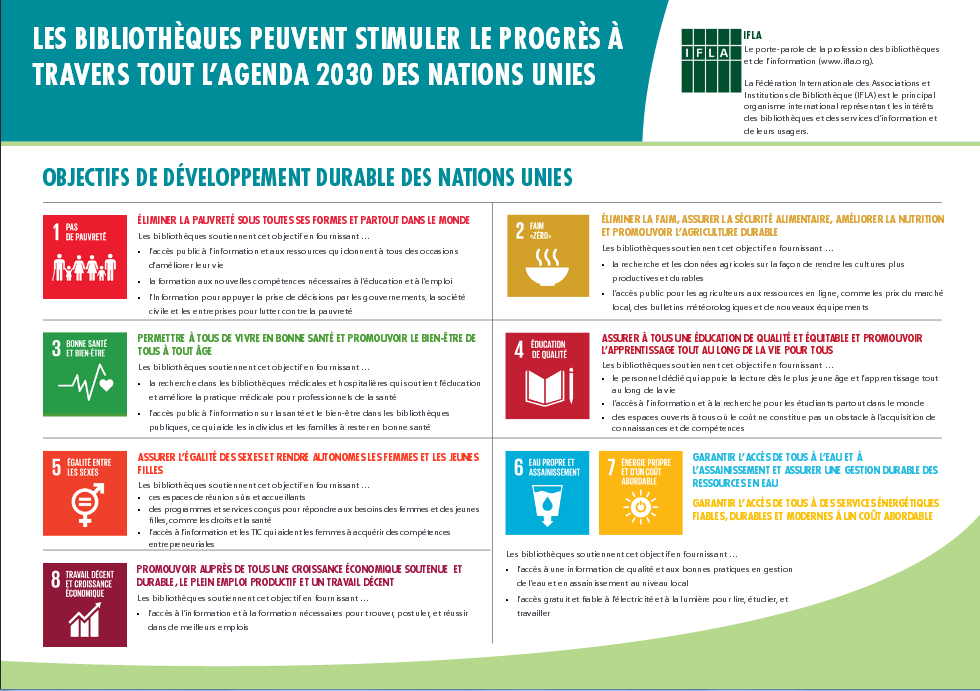 https://www.ifla.org/files/assets/hq/topics/libraries-development/documents/sdgs-insert-fr.pdf
Exercice
En groupe (vous serez répartis automatiquement)
Faites tourner la roue des ODD : http://raphaellebats.blogspot.com/2021/02/une-roue-des-odd-pour-un-exercice.html
Pour l’ODD qui sortira (sauf le 4 et le 17), donner des exemples d’actions menées dans vos établissements et en discuter.

Voir la fiche d’exercice à remplir.
L’exercice dure 8 minutes en groupe.
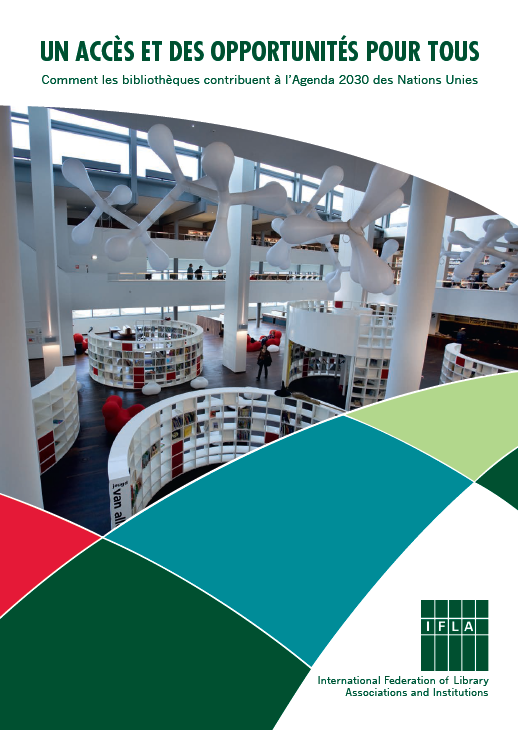 OBJECTIF 3 : un exemple du KIRGHIZISTAN

Face à une épidémie de tuberculose (TB), le gouvernement du Kirghizistan a lancé un programme national intensif de prévention et de veille. Le service « Non à la tuberculose ! » du Consortium kirghiz des bibliothèques et de l’information (KLIC) a travaillé en partenariat avec des organisations de la société civile comme le projet HOPE et la Société du Croissant-Rouge, pour mobiliser les bibliothèques publiques à l’égard des objectifs gouvernementaux.

À la suite d’une subvention pilote accordée à trois bibliothèques du Programme d’innovation en bibliothèques publiques d’EIFL (Electronic Information for Libraries), l’initiative « Non à la tuberculose ! » a été déployée dans 190 bibliothèques rurales avec notamment une formation pour 800 personnes sur la sensibilisation à la lutte contre la tuberculose, ainsi que des débats publics auxquels ont participé 5 600 personnes.
http://www.ifla.org/publications/node/10546
https://agenda2030bibfr.wixsite.com/agenda2030bib/brochure
Brochure des exemples français
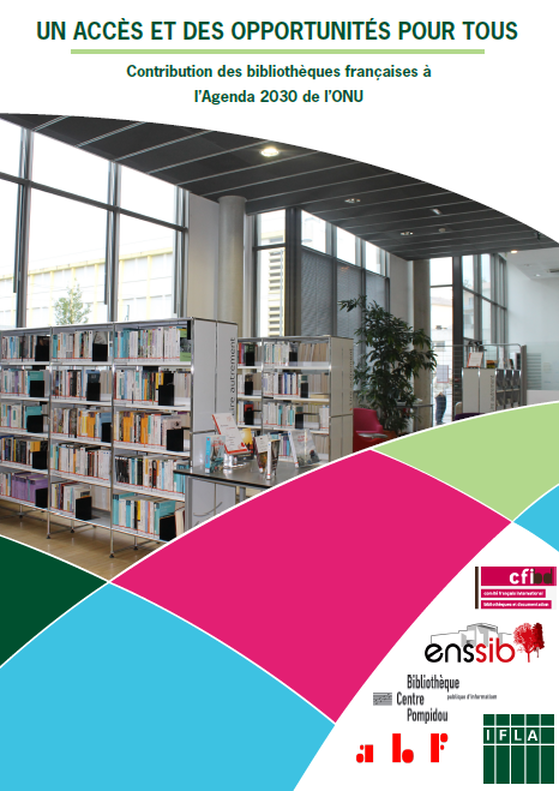 Brochure *France*

Distribuée à plusieurs occasions : représentante de l’Ambassadeur français à l’ONU, représentants de la ministre de la culture, parlementaires européens.
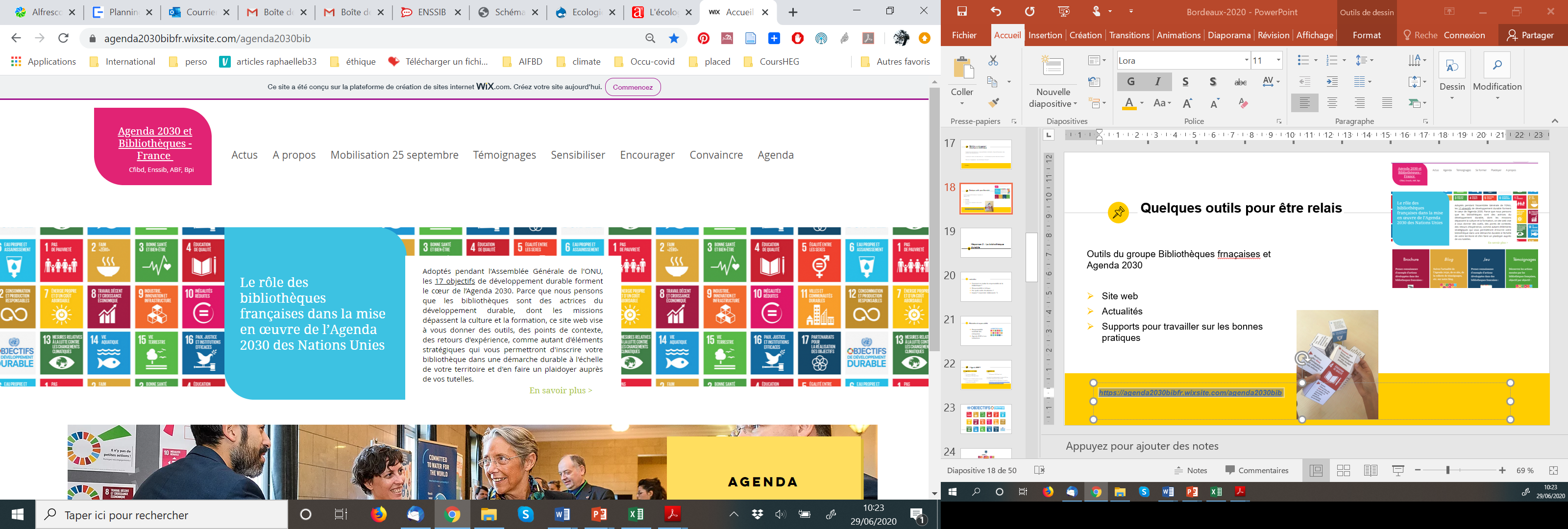 Quelques outils
Outils du groupe Bibliothèques françaises et Agenda 2030

Site web
Actualités
Supports pour travailler sur les bonnes pratiques
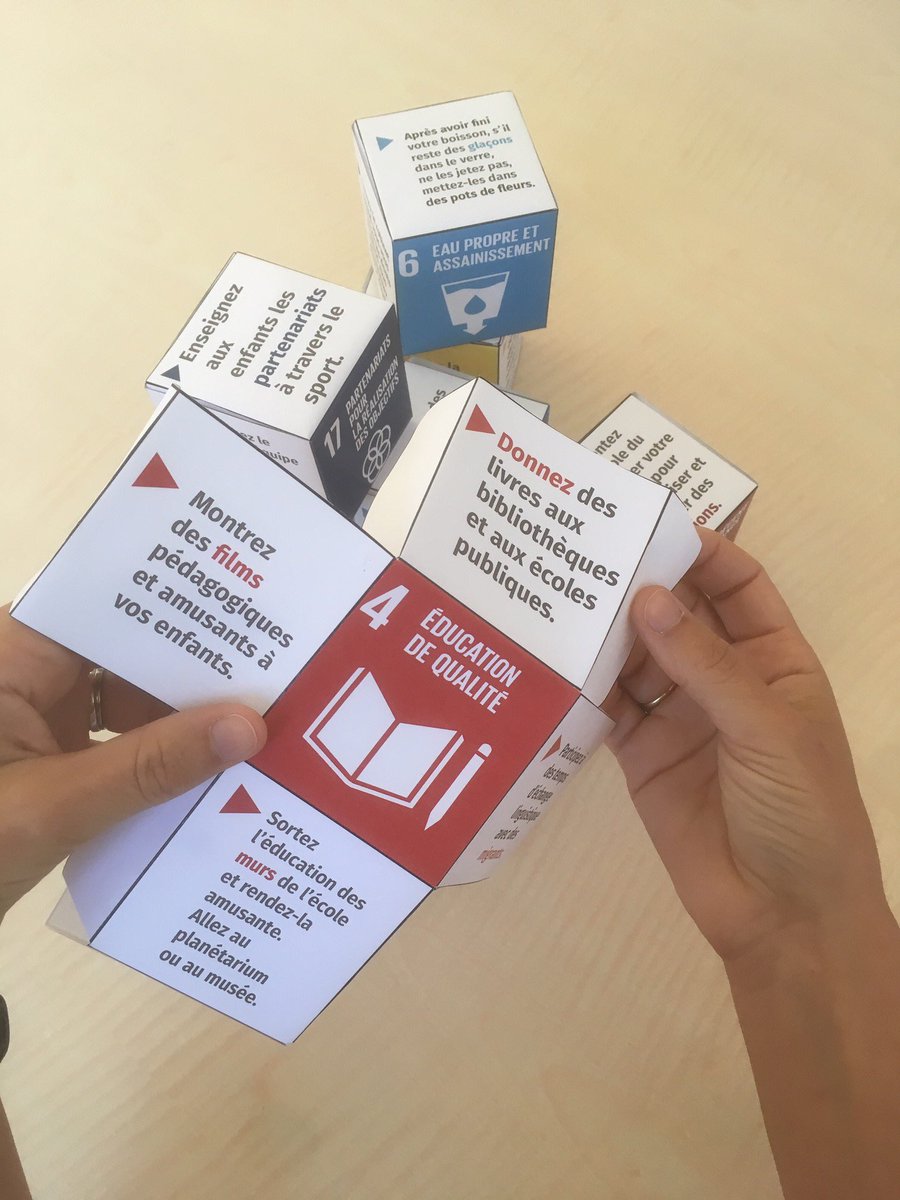 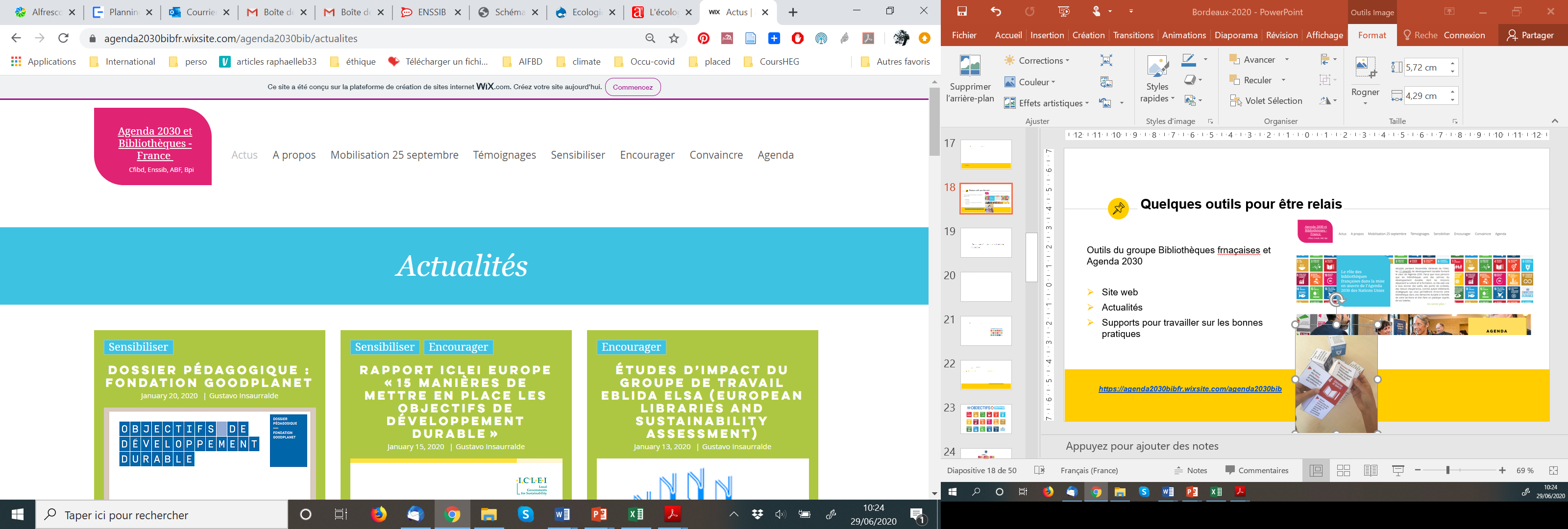 https://agenda2030bibfr.wixsite.com/agenda2030bib
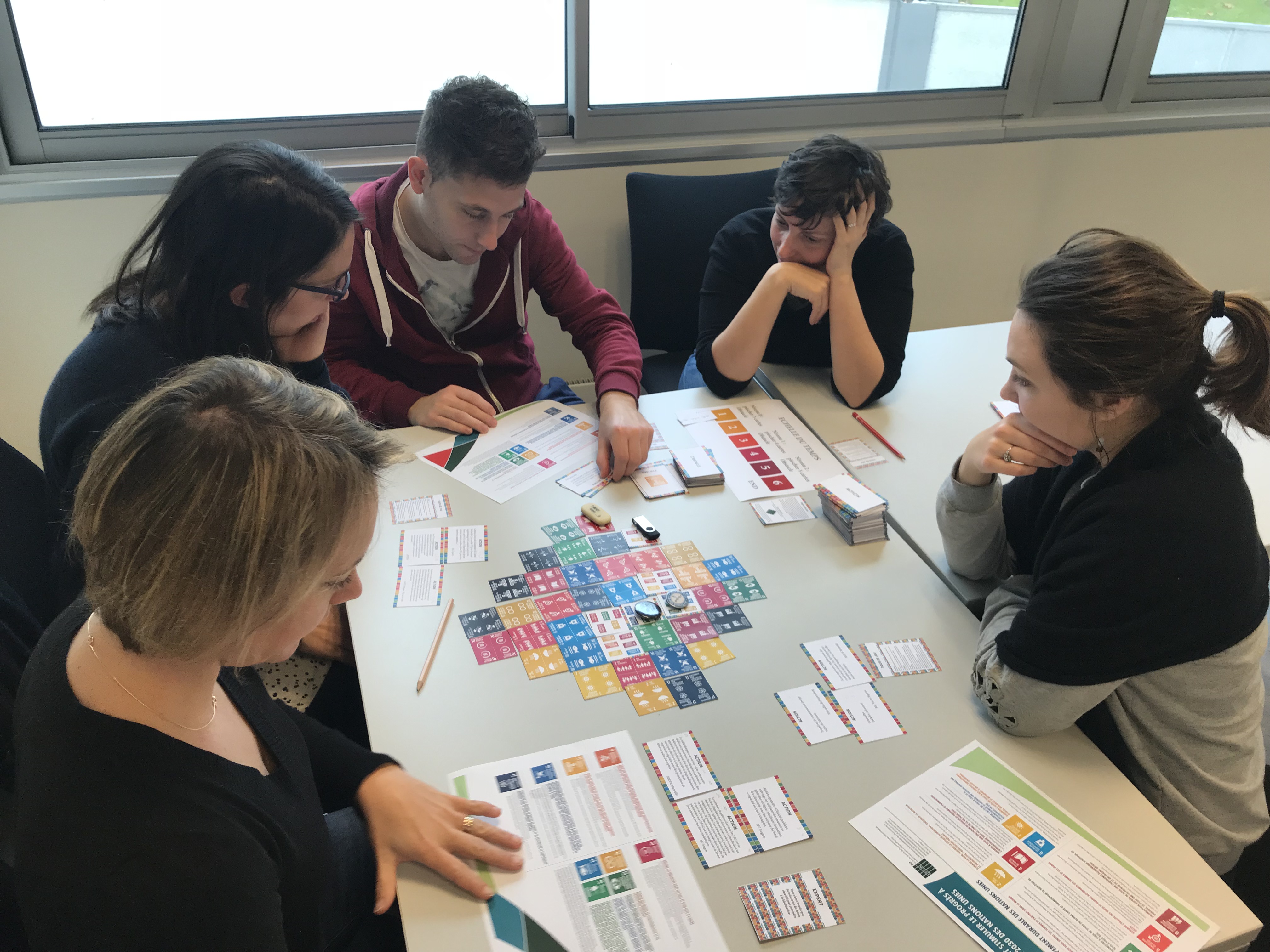 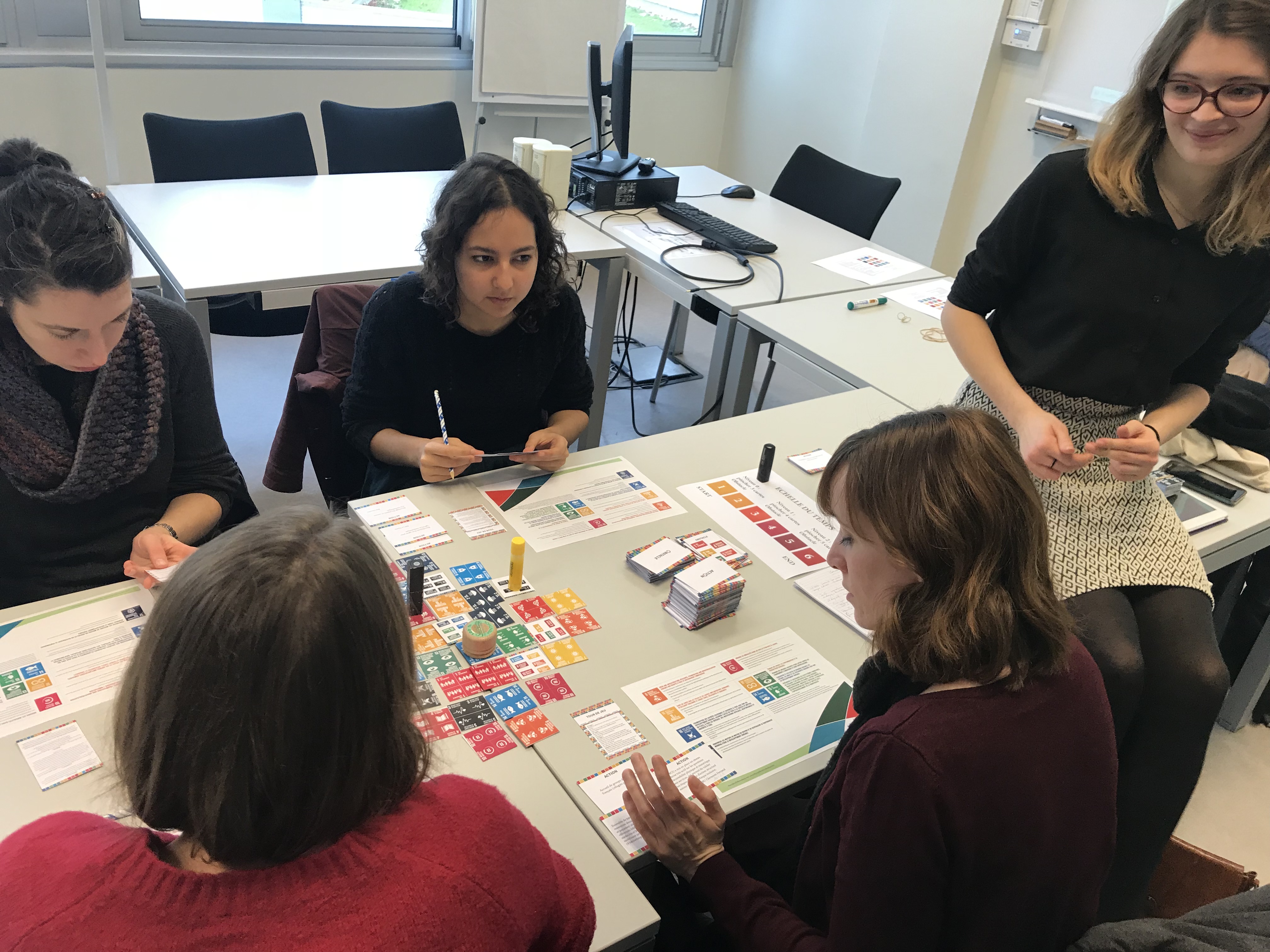 https://agenda2030bibfr.wixsite.com/agenda2030bib/jeu
https://agenda2030bibfr.wixsite.com/agenda2030bib/temoignages
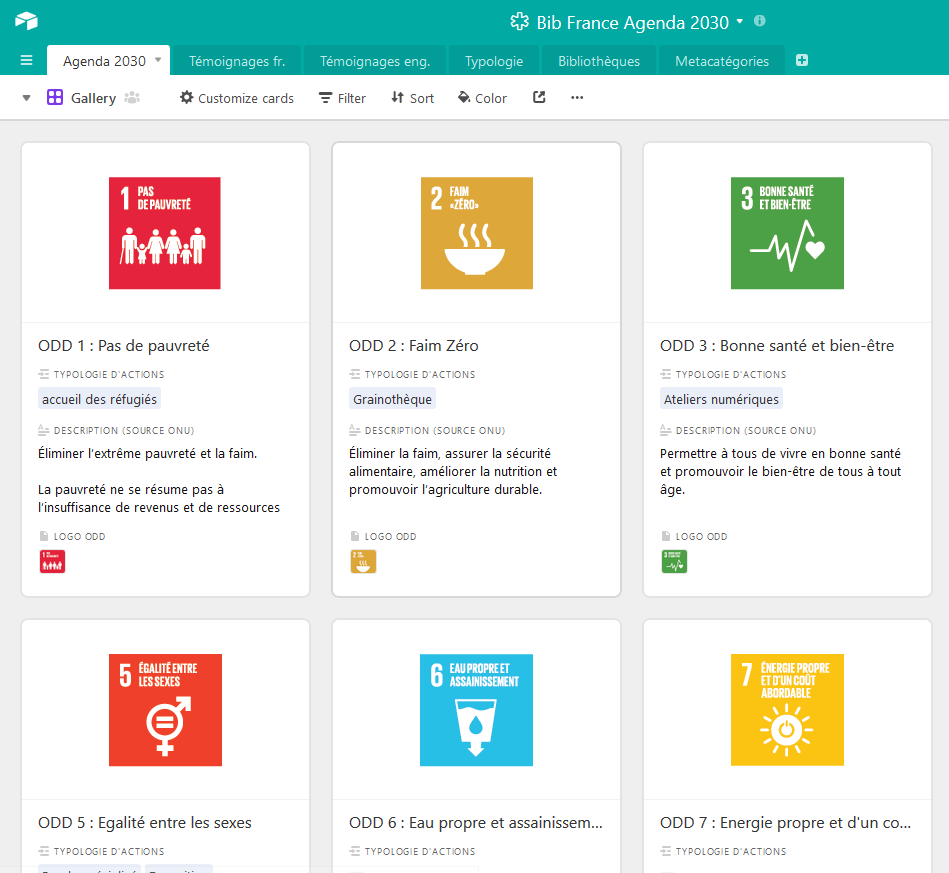 Base de données des actions
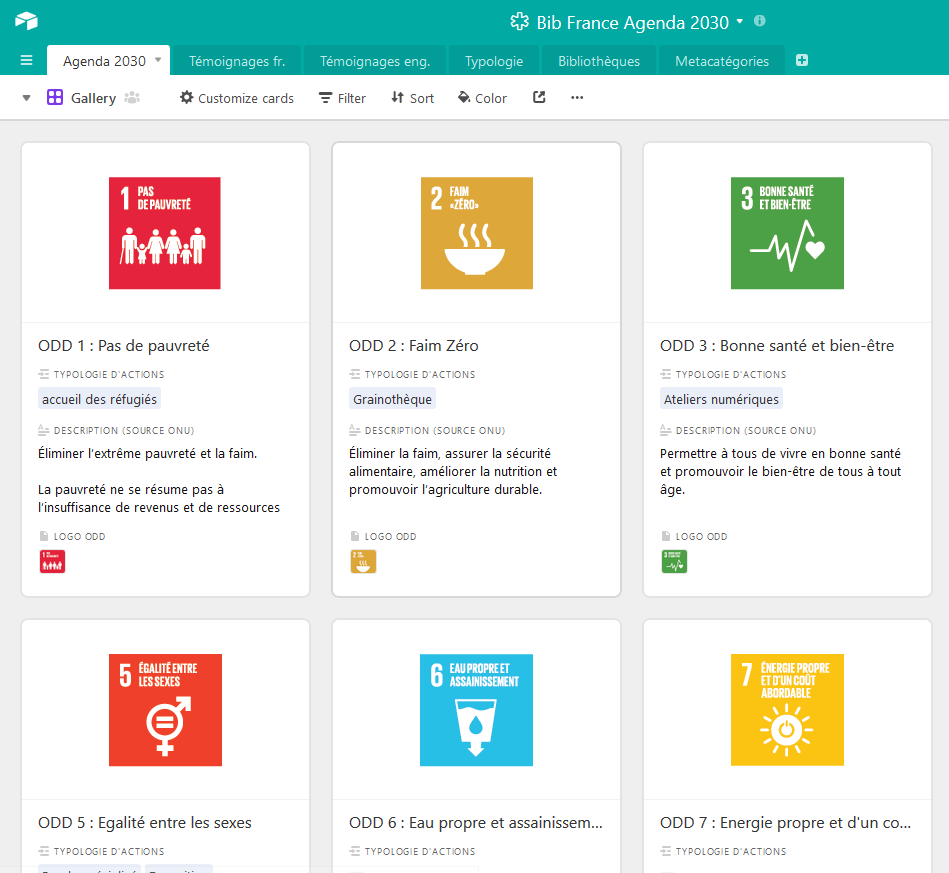 Des cadres adaptés aux bibliothèques ?
Sommes-nous durables ?
EBLIDA
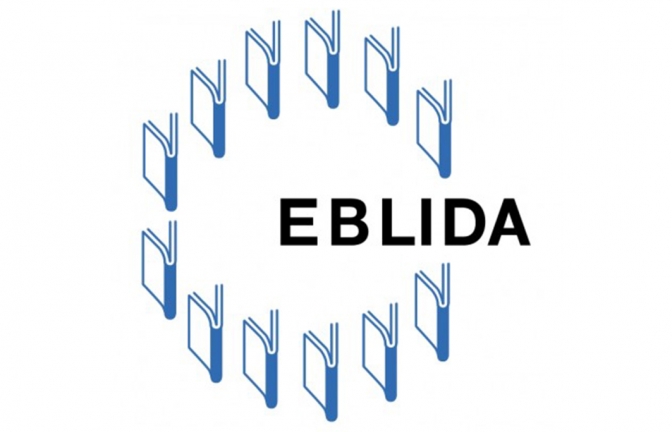 ELSIA- EG : European Libraries and Sustainable Development Implementation and Assesment – Expert Group

Définir des pistes pour évaluer l’action des bibliothèques en matière de développement durable
De la difficulté d’adapter les indicateurs de l’ONU
http://www.eblida.org/about-eblida/expert-groups/eu-libraries-sustainable-development-implementation-assessment.html


Raphaëlle Bats, Mathilde Gaffet : article Intercdi, à paraître
Évaluation opportuniste avec les 17 ODD
Evaluation de chaque action avec les grilles habituelles d’évaluation de la fonction publique : fonctionnement, résultat, impact
Evaluation de l’intention de la bibliothèque ODD par ODD.
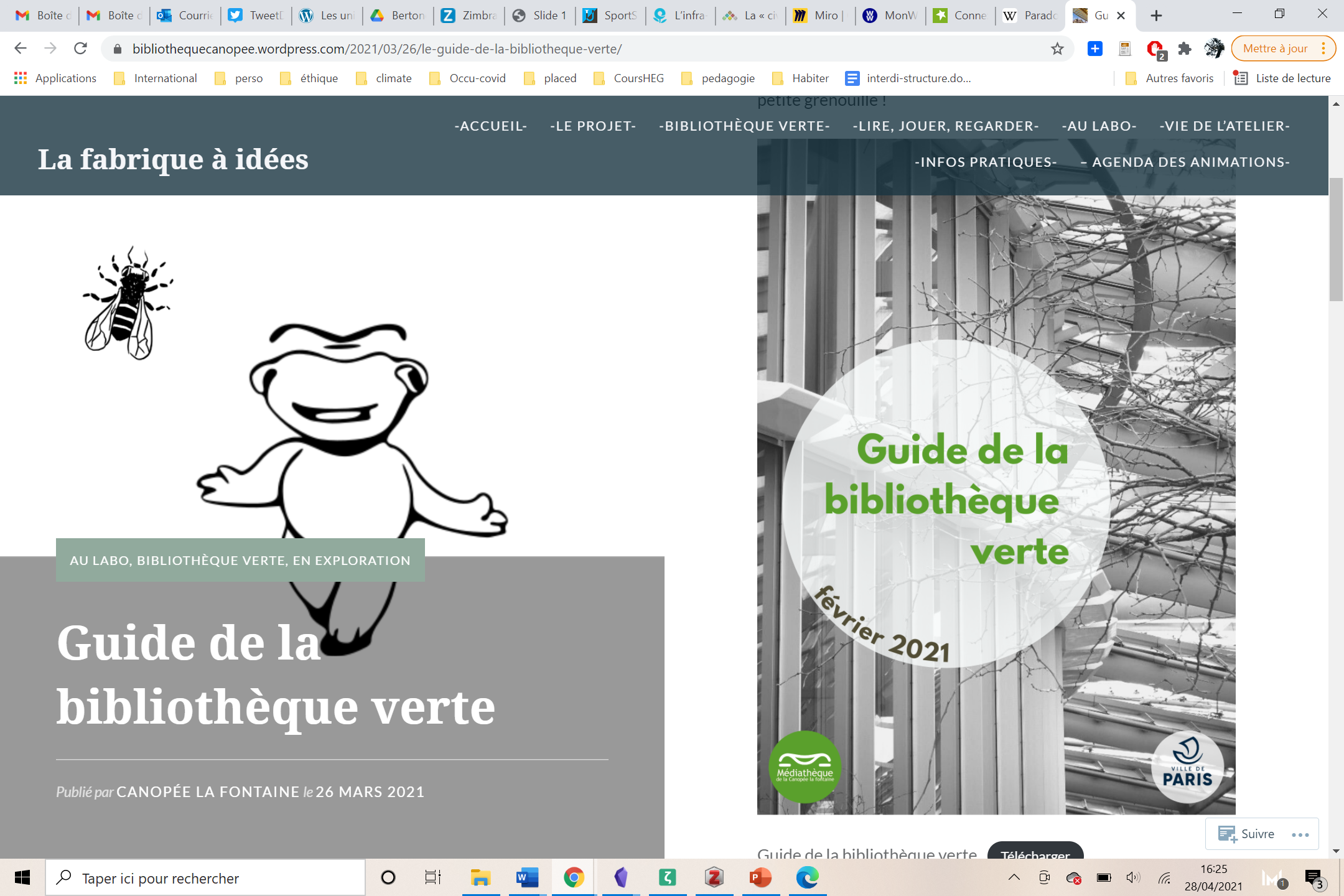 La bibliothèque de la Canopée
Réseau des bibliothèques de la ville de Paris

Bibliothèque verte et participation

Le SME : système de management environnemental : 3 champs d’action : 
La gestion des déchets quotidiens,
La plastification des ouvrages prêtés,
La gestion des documents désherbés.


5 axes dans leur guide : 
Environnement de travail
Circuit du document
Services aux usagers
Activités et événements
Communicartion
https://fr.calameo.com/read/006652206597330637b06
https://bibliothequecanopee.wordpress.com/2021/01/05/integrer-la-question-environnementale-dans-une-mediatheque-le-cas-du-systeme-de-management-environnemental/
La bibliothèque de la Canopée
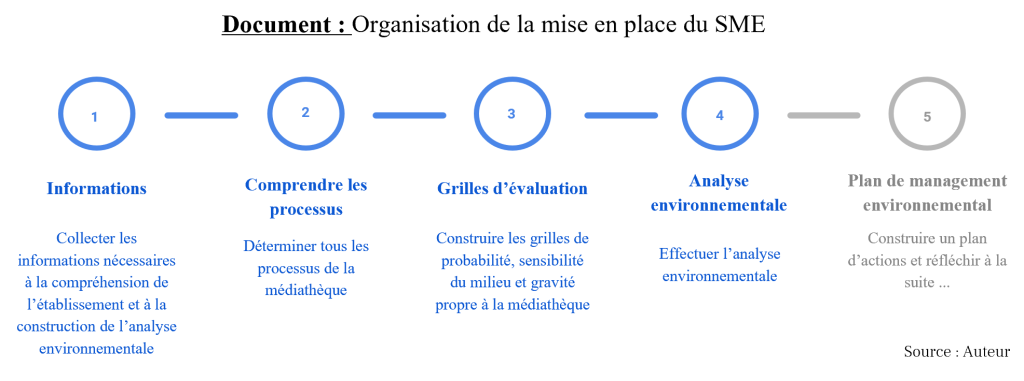 New York Library Association
L’association propose une certification “bibliothèque durable” : NYLA Sustainability Initiative https://www.nyla.org/4DCGI/cms/review.html?Action=CMS_Document&DocID=1771&MenuKey=SI

Auto-évaluation sur 12 catégories. 
7 catégories écologiques
Engagement en termes d’organisation
Energie
Déchets et recyclage
Commandes
Transport
Sols et terrains
Eau
5 catégories bibliothéconomiques
Partenariats
Engagement communautaire
Justice sociale et résilience
Finances durables
Collections
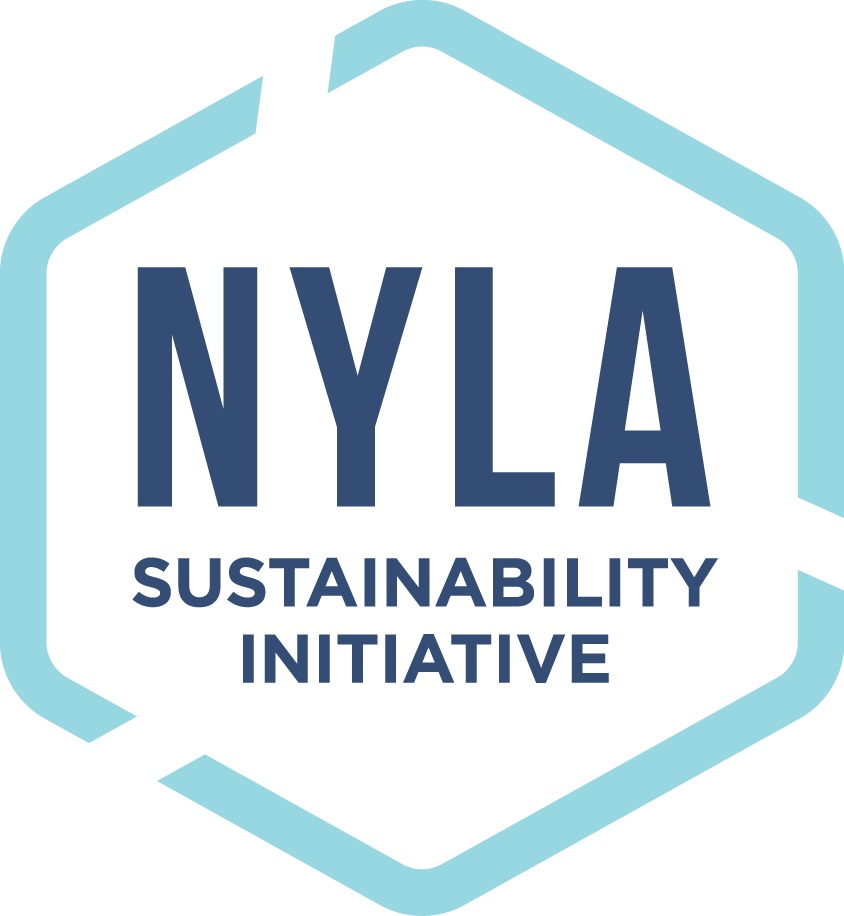 Recherches en cours : l’évaluation de nos actions de développement durable
Vérifier l’impact de nos actions = vérifier que nos actions ont un effet

Prendre chaque action et l’évaluer avec les indicateurs habituels
Indicateurs de résultat
Indicateurs d’impact direct
Indicateurs d’impact à long terme
Vérifier l’adéquation à l’Agenda 2030 = vérifier que nous agissons

Prendre chaque ODD et vérifier que l’on agit pour cet objectif

Travailler sur la traduction des indicateurs des ODD en indicateurs bibliothéconomiques
Vérifier notre engagement = vérifier que nous avons fait ce qu’il fallait pour que nos actions aient un effet

Prendre un ODD et analyser ce que la bibliothèque doit faire pour l’atteindre.

Indicateurs de fonctionnement

Indicateurs d’intention  : Audit d’inclusion sociale du CULC
Raphaëlle Bats, Mathilde Gaffet : article Intercdi, à paraître
Exercice
Toujours en groupe,
A partir de l’exercice précédent,
Donnez les impacts à court terme et long terme attendus de 3 de vos actions.
L’exercice dure 8 minutes en groupe.
Education au développement durable
Sensibiliser le public au développement durable
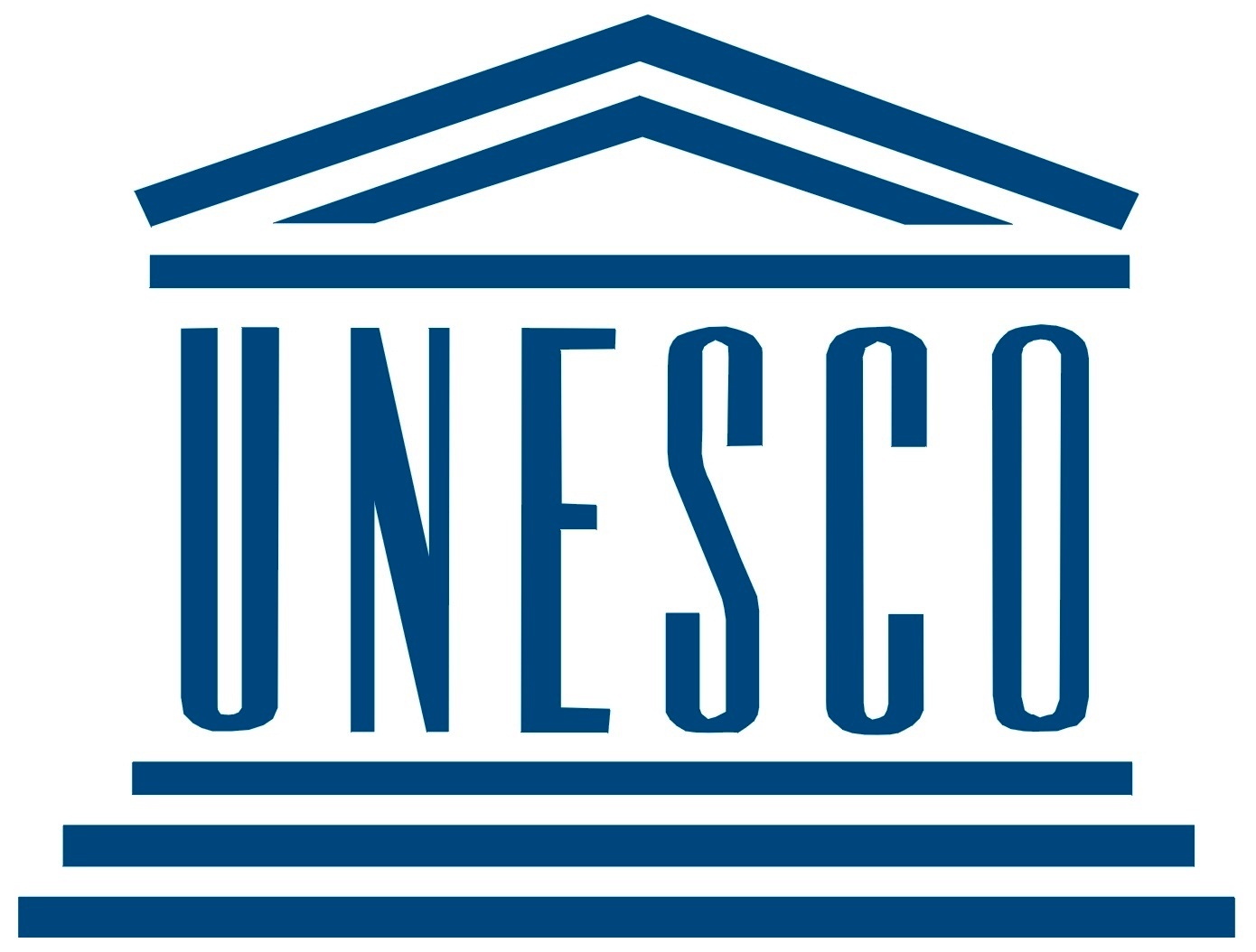 UNESCO et EDD
« L'éducation est un élément essentiel de la réponse mondiale au changement climatique. Elle aide les gens à comprendre et à faire face aux effets du réchauffement climatique, augmente les connaissances sur le climat parmi les jeunes, encourage des changements dans leurs attitudes et leurs comportements, et les aide à s'adapter aux tendances liées aux changements climatiques. »



Unesco, « Éducation et sensibilisation au changement climatique », UNESCO, 2 juillet 2015, https://fr.unesco.org/themes/faire-face-au-changement-climatique/education-sensibilisation-au-changement-climatique.
Une autre approche de l’EDD
« La connaissance du problème est certes une condition nécessaire à l’apparition d’un comportement pro-environnemental, mais non suffisante. (…) beaucoup d’individus sont aujourd’hui bien informés en matière d’écologie et estiment alors moins polluer que les autres. En calculant avec eux l’impact de leur conduite sur l’environnement (empreinte écologique), ils prennent conscience de polluer comme les autres. Et pour que cette prise de conscience soit suivie d’effets, il faut que l’individu ait des alternatives prenant en compte ses contraintes individuelles, par exemple en matière de transport. »

Faire comprendre
Faire prendre conscience
Faire agir : responsabilité individuelle et collective

Benoît Urgelli, « La question du changement climatique dans le programme français d’éducation à l’environnement pour un développement durable – Nouvelle épistémologie des savoirs scolaires et implications pour la formation des enseignants », Éducation relative à l’environnement. Regards - Recherches - Réflexions, no Volume 6 (14 septembre 2007), https://doi.org/10.4000/ere.3902.
Médiation et DD
Faire comprendre
Faire agir
Faire questionner
Marine Soichot, « Les musées et centres de sciences face au changement climatique. Quelles médiations muséales pour un problème socioscientifique? » (Thèse de doctorat, Paris, Muséum d’histoire naturelle, 2011)
Lieu d’émancipation
Médiation, DD et bibliothèques
Lieu de savoirs
Lieu de construction de citoyenneté
Exercice
En groupe, à partir de votre ODD,  notez pour vos actions si elles permettent de :
 
Faire comprendre les enjeux
Développer l’esprit critique
Ou Changer les comportements
L’exercice dure 5 minutes.
[Speaker Notes: 1/ Agenda 2030 : de quoi s'agit-il ? 7 minutes
Agenda 2030 et Développement durable : qui, quand, quoi
la suite des agendas 21 
les 17 objectifs 
agenda 2030 et advocacy : quel lien ?action territoriale et bibliothèques : développement durable /développement local : impact des bibliothèques sur le territoire, bibliothèques actrices du développement...]
Exercice final
En groupe, à partir de l’exercice précédent, choisir une de vos actions,
Et dire : 
ce qui vous aiderait (facilitateurs) 
Ce qui vous gênerait(freins)
 pour que votre enjeu de sensibilisation soit atteint.
L’exercice dure 8 minutes.
[Speaker Notes: 1/ Agenda 2030 : de quoi s'agit-il ? 7 minutes
Agenda 2030 et Développement durable : qui, quand, quoi
la suite des agendas 21 
les 17 objectifs 
agenda 2030 et advocacy : quel lien ?action territoriale et bibliothèques : développement durable /développement local : impact des bibliothèques sur le territoire, bibliothèques actrices du développement...]
A vous de jouer
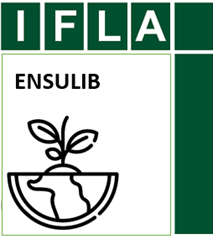 ENSULIB :
Green Library Award : 
https://www.ifla.org/node/10159
Merci !
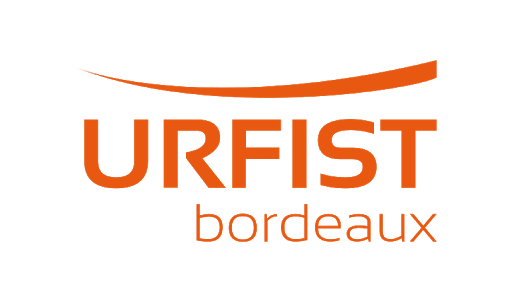 Raphaëlle Bats
Rbats.pro@gmail.com